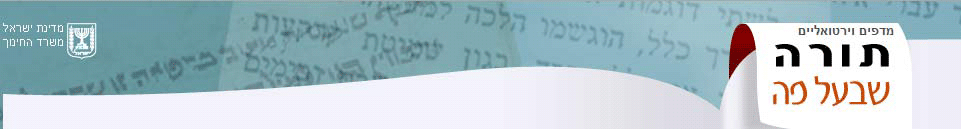 אלו ואלו דברי אלהים חיים
תלמוד בבלי עירובין יג ע"ב
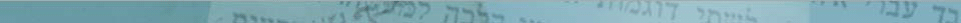 מבנה הסוגיה
מימרת ר' אבא בשם שמואל
למה נפסקה הלכה כבית הלל?
הוכחה מברייתא  לדרך ניסוח המחלוקות.
לקח הנובע מדרך הכרעת המחלוקת.
מחלוקת בסיס בין בית שמאי לבית הלל.
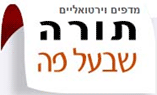 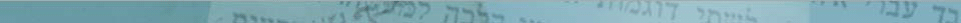 מימרת ר' אבא בשם שמואל
א"ר אבא אמר שמואל: שלש שנים נחלקו בית שמאי ובית הלל.
הללו אומרים: הלכה כמותנו.
והללו אומרים: הלכה כמותנו. 
יצאה בת קול ואמרה: 'אלו ואלו דברי אלהים חיים הן, 
			והלכה כבית הלל'
מה מיוחד בהכרעה זו? שימו לב למקור ההכרעה ולדרך הניסוח שלה.
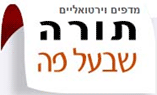 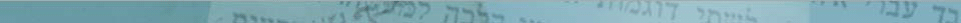 למה נפסקה הלכה כבית הלל?
וכי מאחר שאלו ואלו דברי אלהים חיים,
מפני מה זכו ב"ה לקבוע הלכה כמותן?
מפני שנוחין ועלובין היו ושונין דבריהן ודברי ב"ש, 
ולא עוד אלא שמקדימין דברי ב"ש לדבריהן.
מה הסיבות שמביאה הגמרא להכרעה כדעת בית הלל? 
האם אלו סיבות הלכתיות שמסבירות הכרעה?
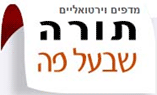 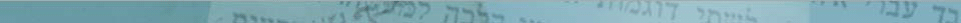 הוכחה מברייתא לדרך ניסוח המחלוקות
כאותה ששנינו: מי שהיה ראשו ורובו בסוכה ושלחנו בתוך הבית – 
בית שמאי - פוסלין, ובית הלל - מכשירין. 
אמרו בית הלל לבית שמאי: לא כך היה מעשה ?
שהלכו זקני בית שמאי וזקני בית הלל לבקר את רבי יוחנן בן החורנית 
ומצאוהו יושב ראשו ורובו בסוכה ושלחנו בתוך הבית.אמרו להן בית שמאי: 'אי משם ראיה?',
אף הן אמרו לו: 'אם כך היית נוהג לא קיימת מצות סוכה מימיך'.
מה דרך ההוכחה מהברייתא?  שימו לב, 
היכן יש הקדמה של בית שמאי לבית הלל?
מה מתגלה על בית שמאי בסיפור זה?
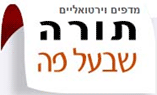 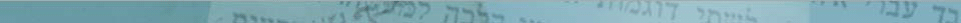 לקח הנובע מהכרעת המחלוקת
ללמדך שכל המשפיל עצמו - הקדוש ברוך הוא מגביהו. 
וכל המגביה עצמו - הקדוש ברוך הוא משפילו. 
כל המחזר על הגדולה - גדולה בורחת ממנו, 
וכל הבורח מן הגדולה - גדולה מחזרת אחריו. 
וכל הדוחק את השעה - שעה דוחקתו, 
וכל הנדחה מפני שעה - שעה עומדת לו.
מה הלקחים המוסרים הנלמד ממחלוקת זו? הבחינו בין הצמד הראשון לשני הצמדים הבאים.
האם בכולם מקומות של הקדוש ברוך הוא משמעותי?
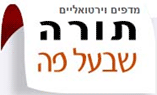 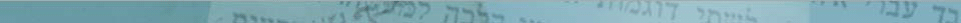 מחלוקות בסיס בין בית שמאי לבית הלל
ת"ר: שתי שנים ומחצה נחלקו בית שמאי ובית הלל, 
הללו אומרים נוח לו לאדם שלא נברא - יותר משנברא,
והללו אומרים נוח לו לאדם שנברא - יותר משלא נברא.
נמנו וגמרו נוח לו לאדם שלא נברא יותר משנברא. 
עכשיו שנברא יפשפש במעשיו ואמרי לה ימשמש במעשיו.
השוו בין ברייתא זו לדברי ר' אבא בשם שמואל בראשית הסוגיה.
מה טיב המחלוקת בין בית שמאי לבית הלל כפי שעולה מברייתא זו?
האם היא דומה או שונה מהמחלוקת בברייתא על סוכה?
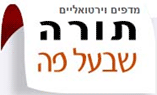 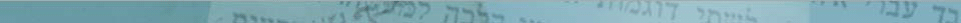 נקודות לדיון
האם מחלוקת היא טובה או לא? מה הסוגיה חושבת?
מה המטרה של שילוב שתי המחלוקות (סוכה, בריאת האדם)?
מה המסקנה של הברייתא האחרונה? האם ניתן לראות בה מסקנה של כל הדיון והיחס למחלוקות?
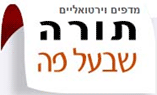